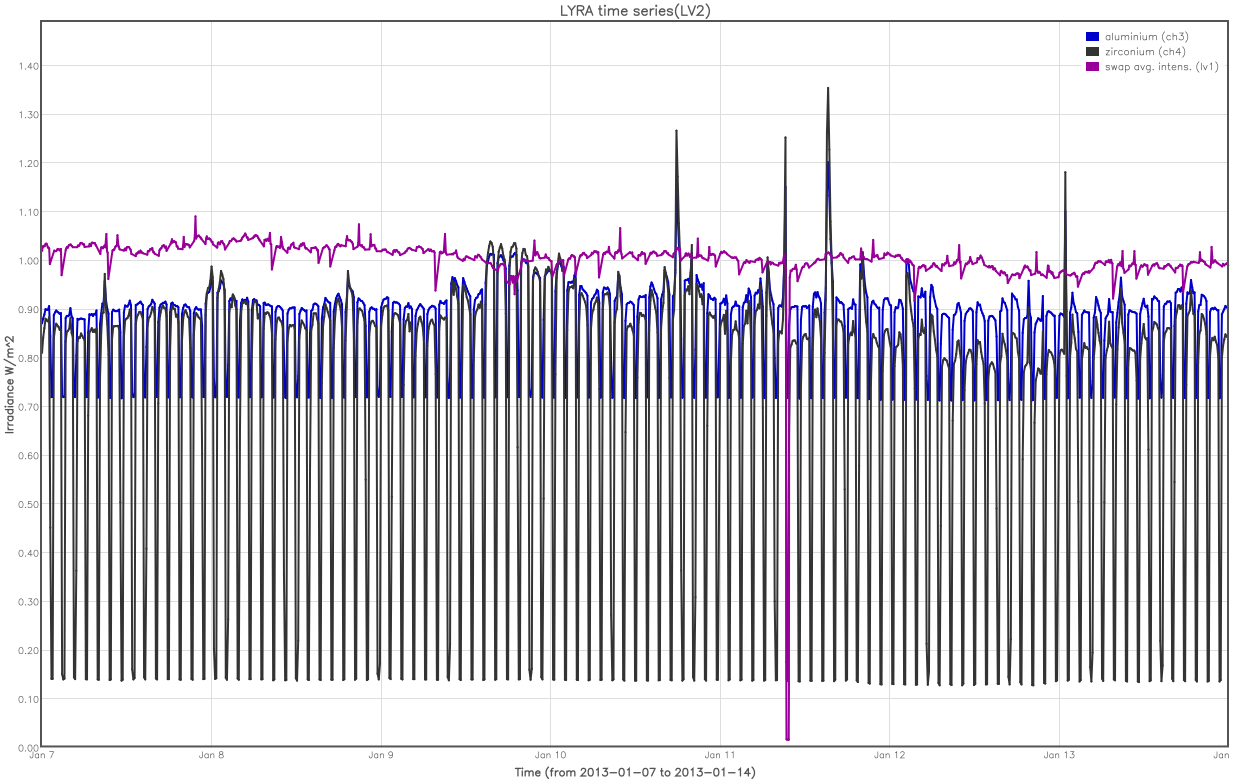 Off-point
ESP
LYRA 
flare hunting
M1.0
C8.0
M1.2
M1.0
M1.7
Coordinated 
Daily LYRA U3 + 
SWAP imaging